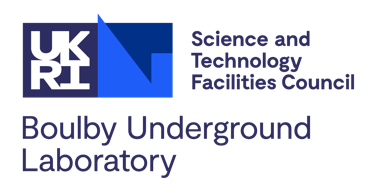 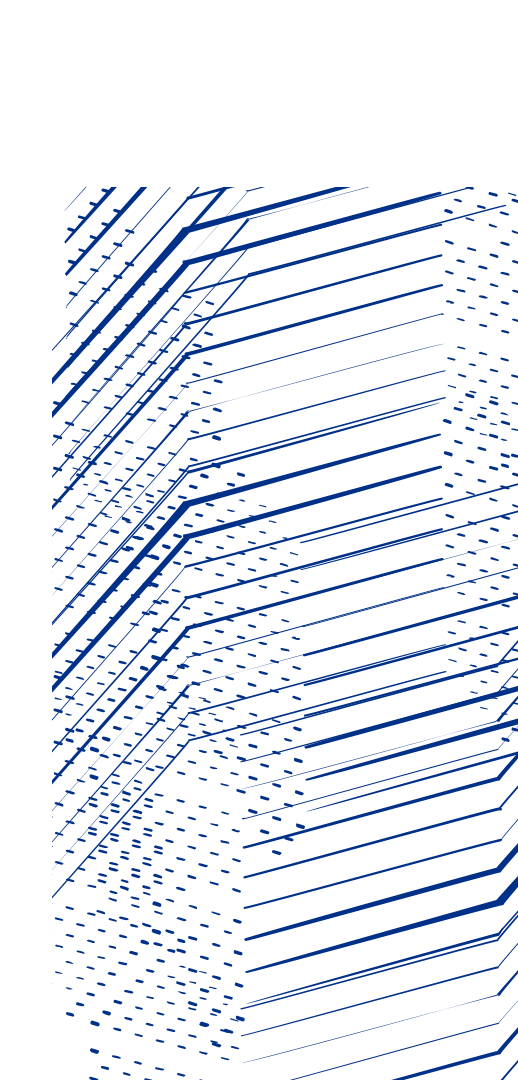 Boulby Underground Laboratory
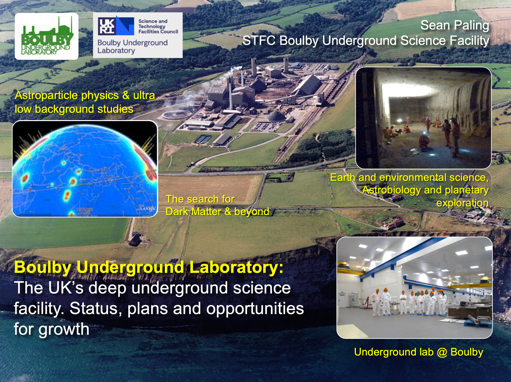 Status and plans for growth for the UK’s Deep Underground Science Facility.
Sean Paling
Boulby Underground Laboratory
Science and Technology Facilities Council
Boulby Underground Laboratory (UK)
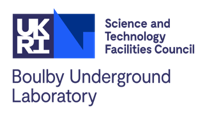 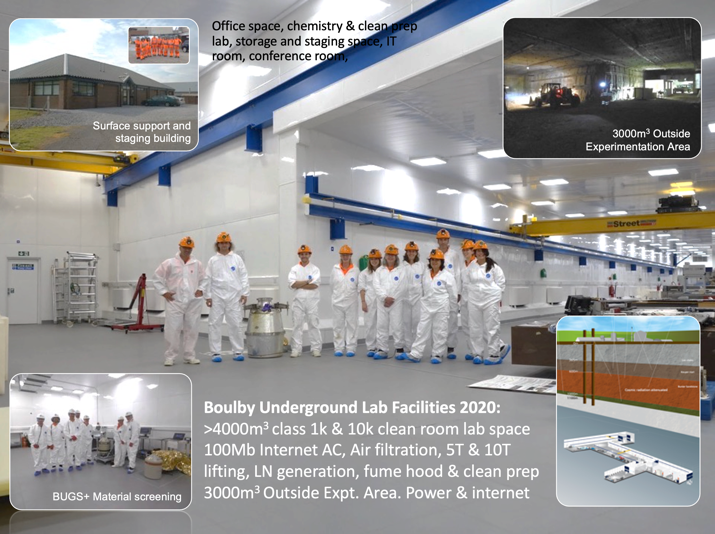 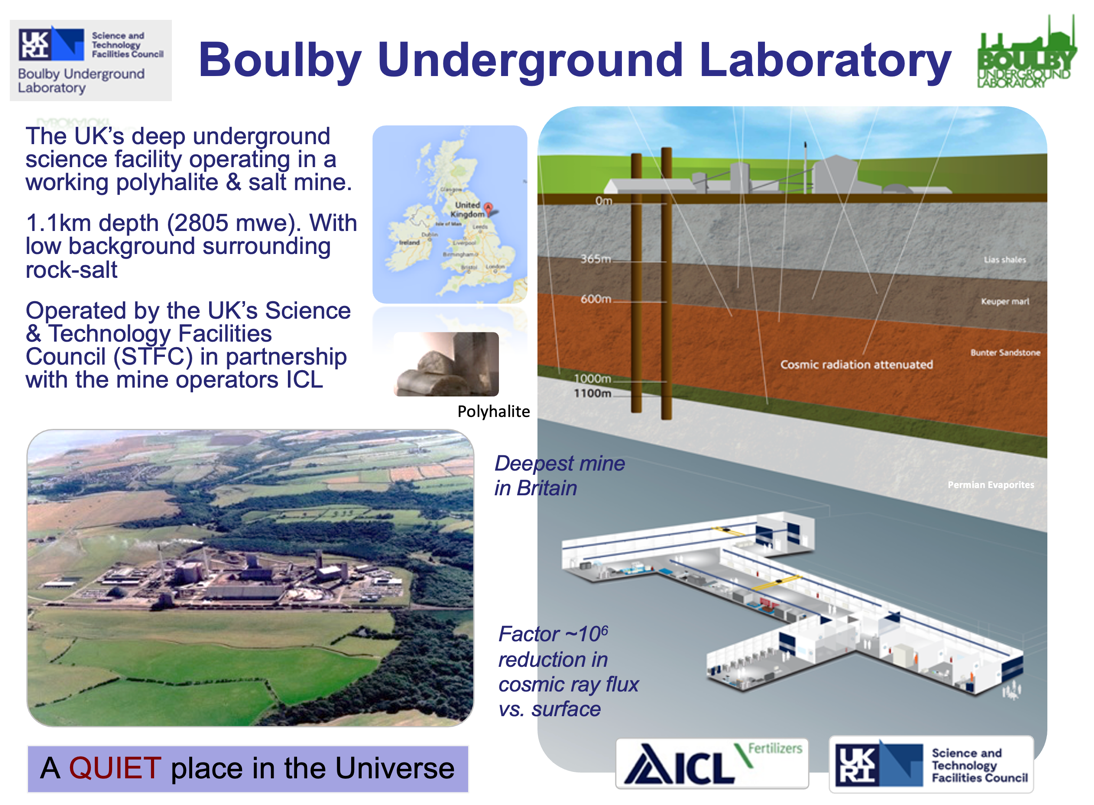 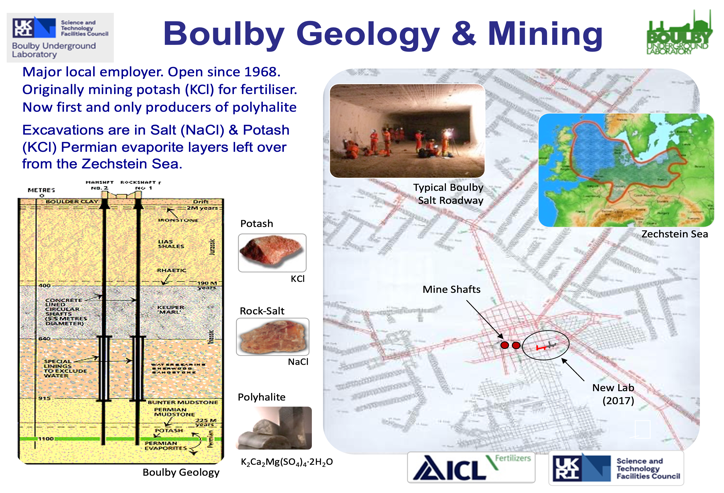 Boulby Underground Laboratory (UK)
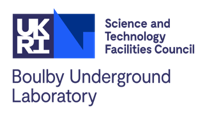 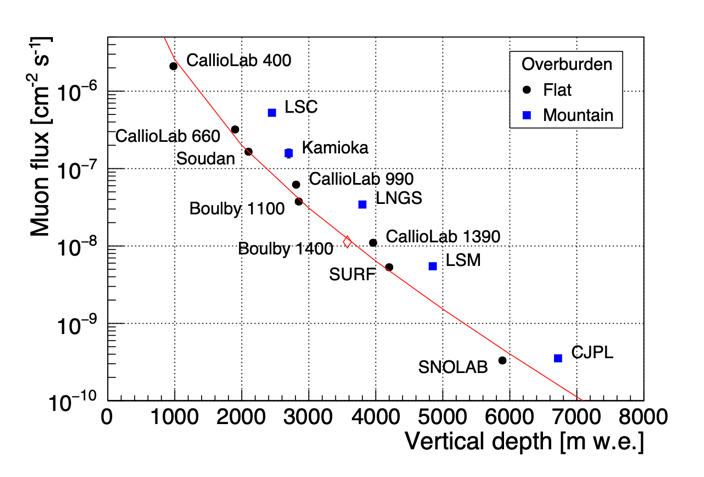 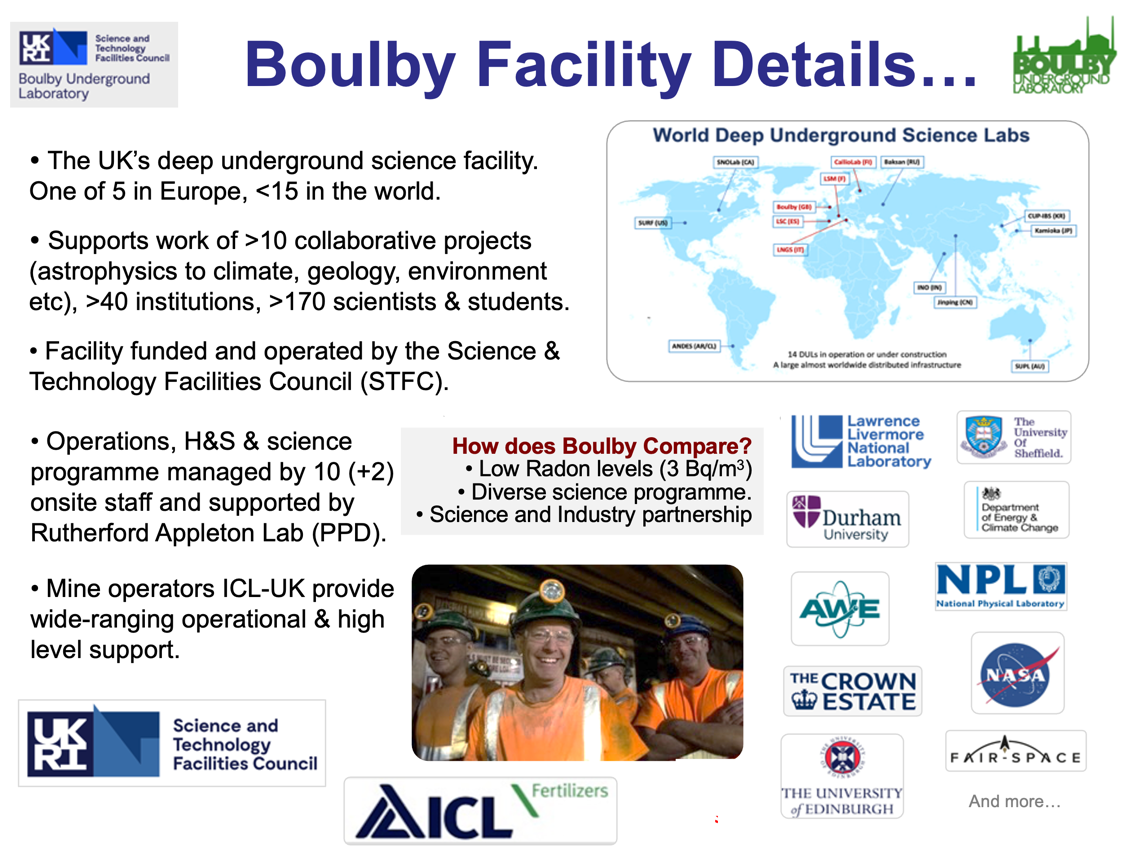 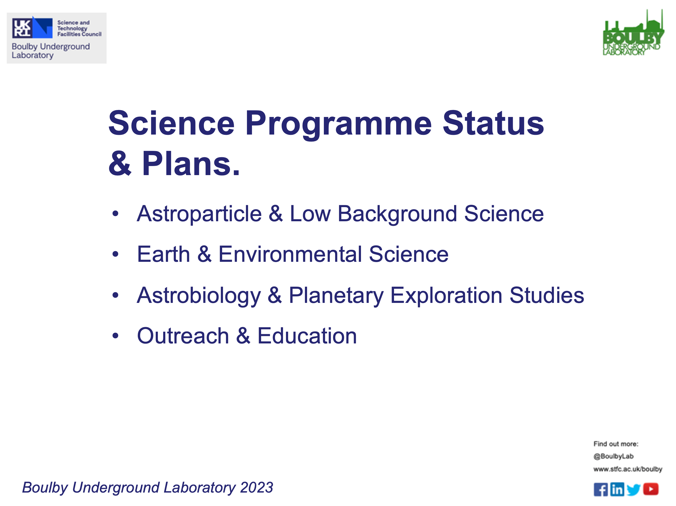 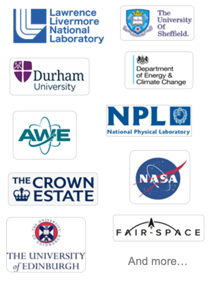 Boulby Science Now & Future
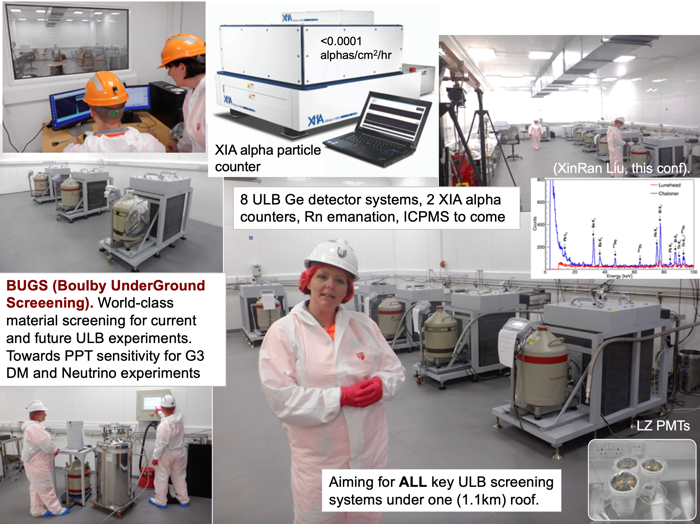 Particle physics and ultra-low background studies
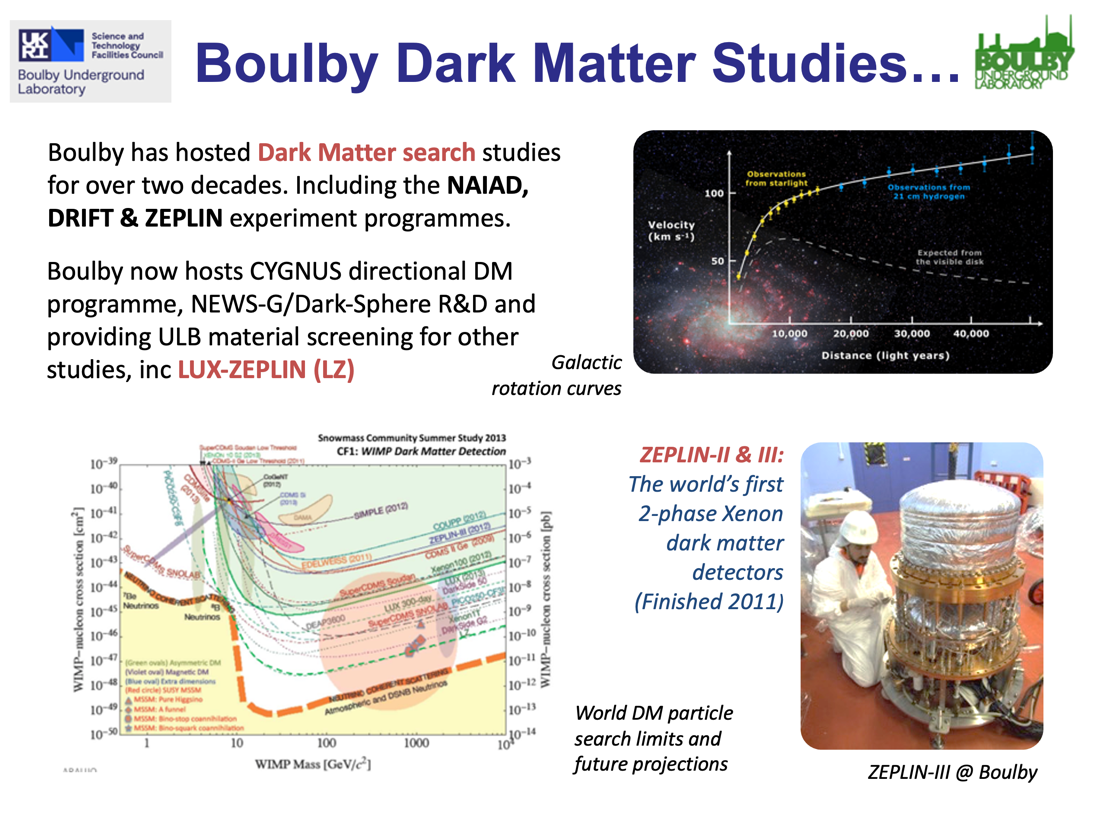 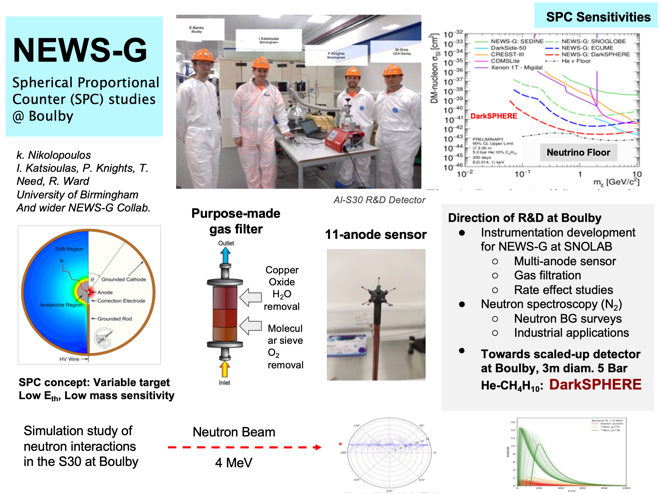 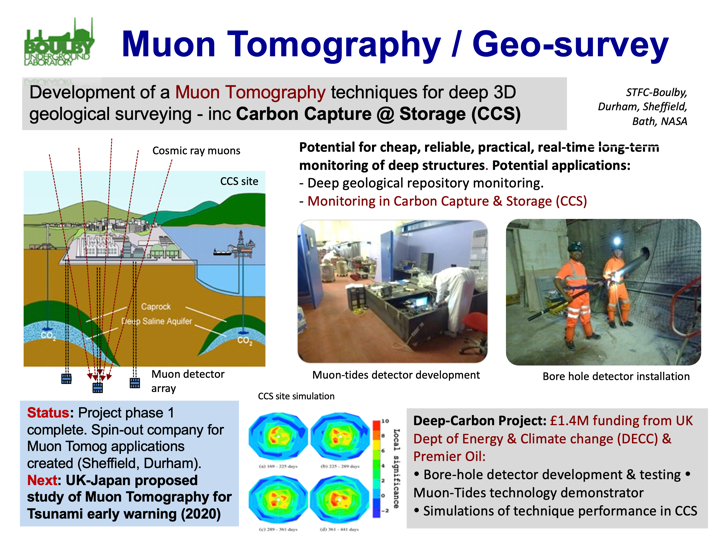 Multidisciplinary Science
Applied low background particle physics, Earth and Environmental science, Astrobiology & Planetary Exploration Technology Development.
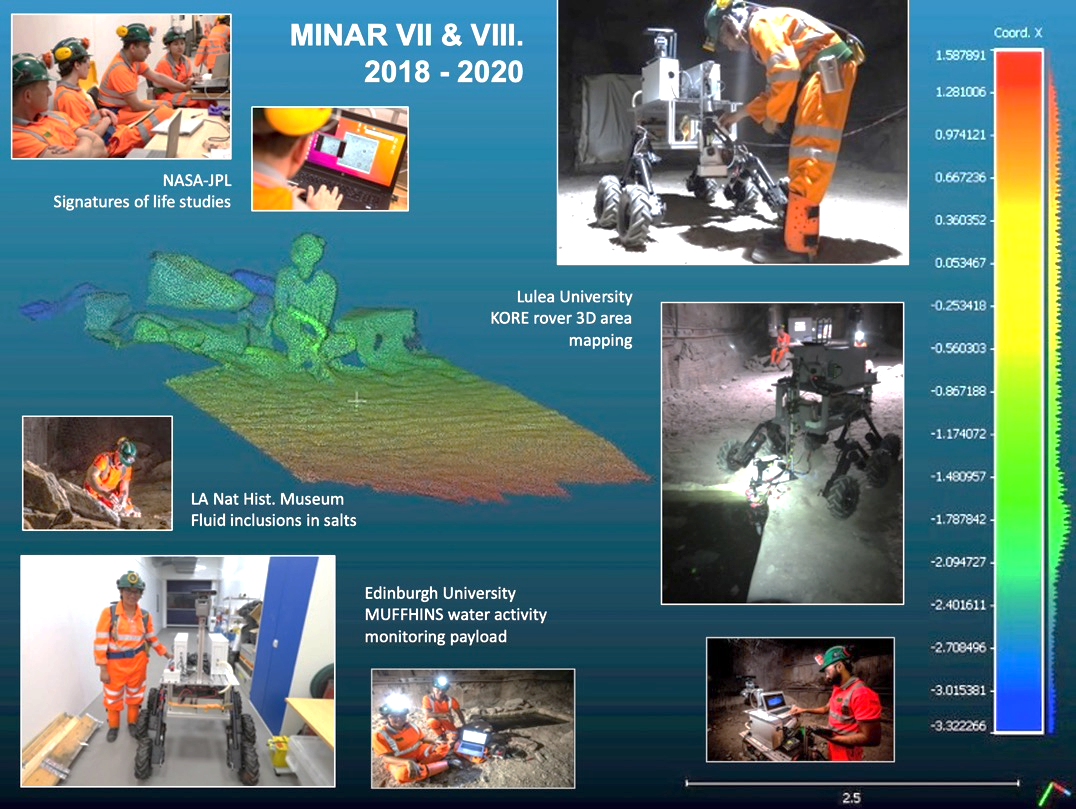 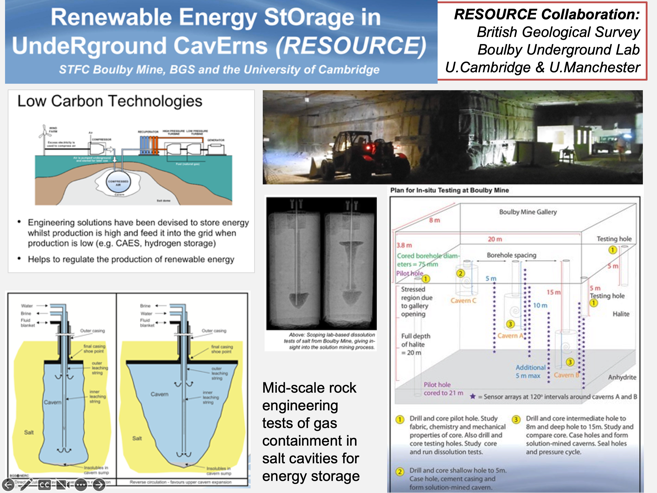 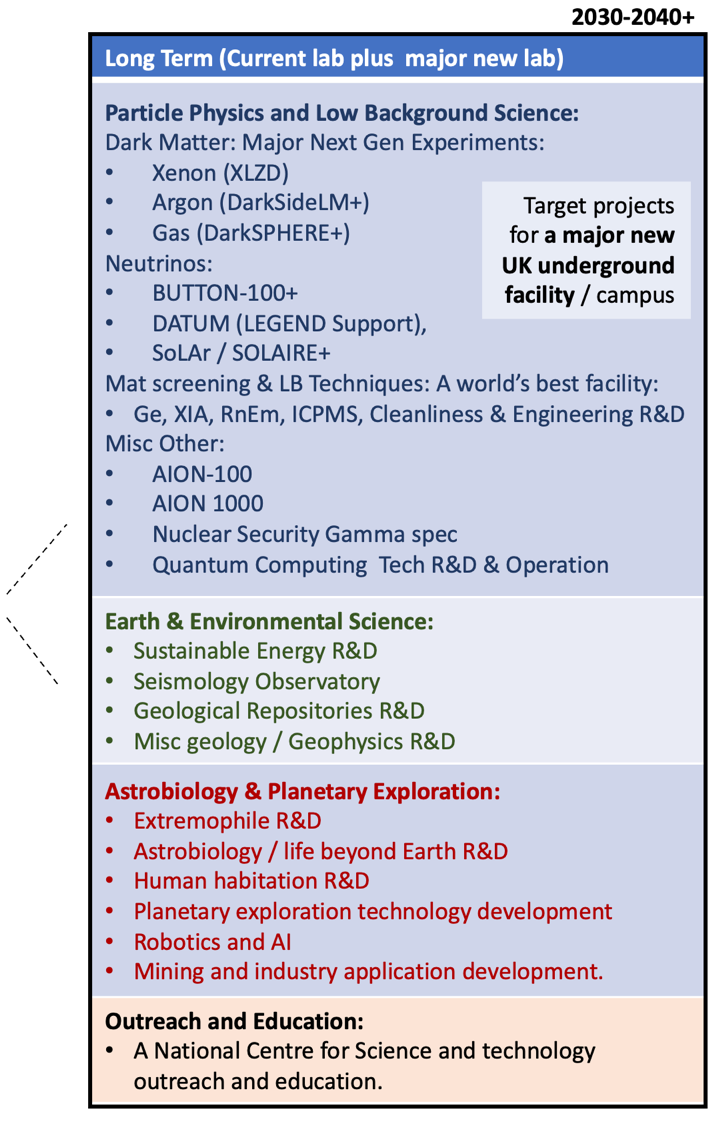 Boulby Activities Now and Potential Future
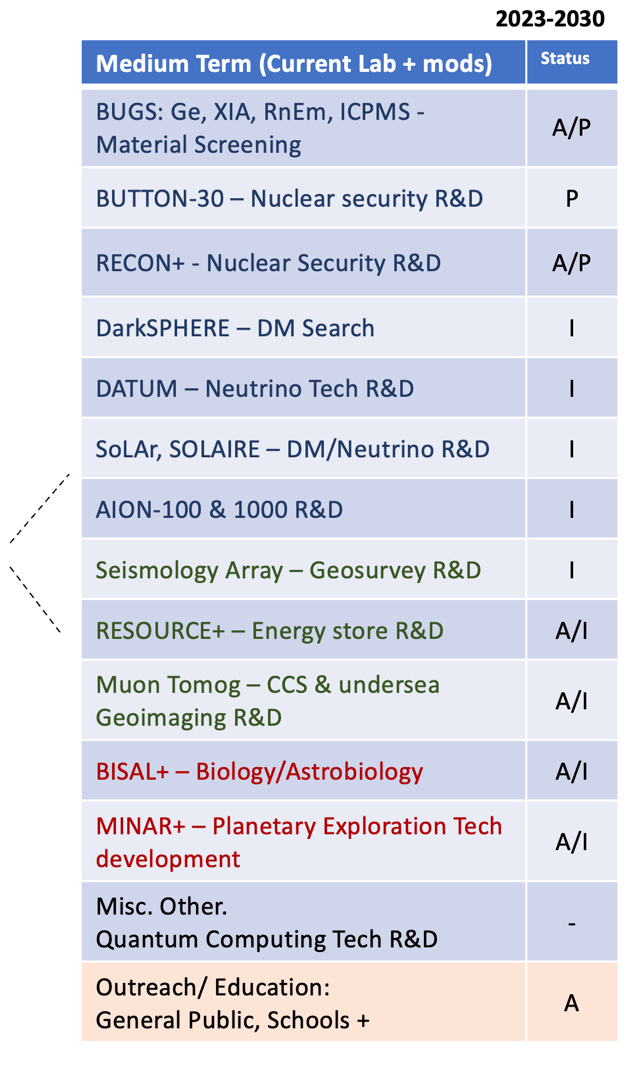 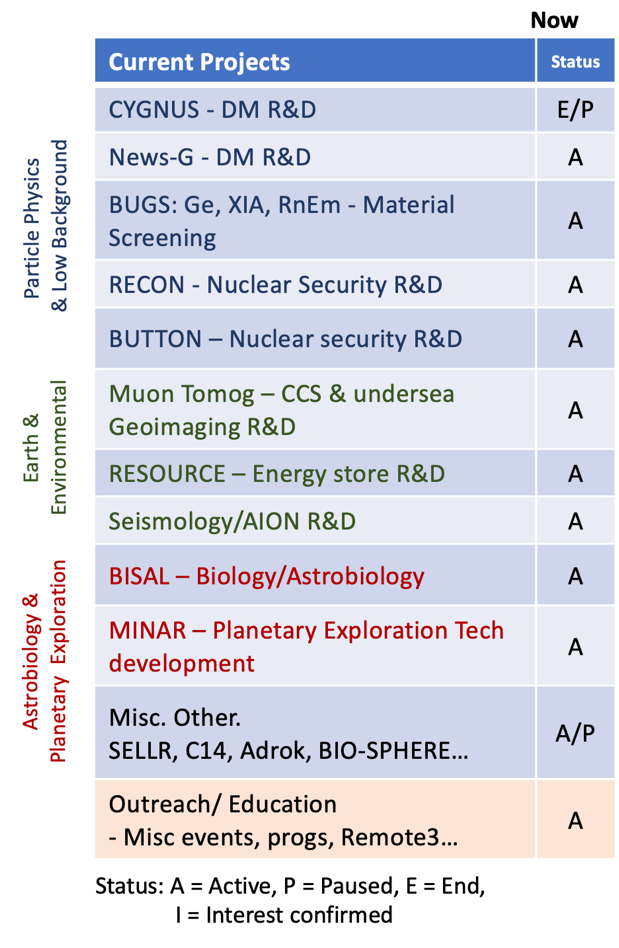 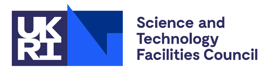 UK Underground Science Facilities. Now and the Future…
What Boulby Is:
An internationally-important centre for pure & applied multi-disciplinary science.
A local (North East) and national asset for science, technology and outreach/education. 
A successful and proud example of science and industry partnership
A UKRI/UK facility with potential, opportunity and support for wide-ranging growth.
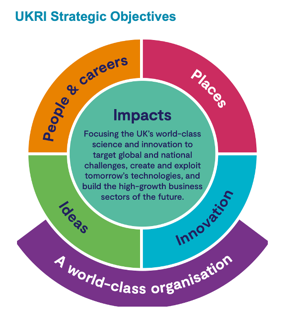 STFC/Boulby now looking to: continue to develop the UK underground science facilities to further enable truly internationally-important astro-particle physics and pure and applied multi-disciplinary science.
Short term: Maximally exploit the current Boulby facility to host world class Astro-particle Physics & Low Background Science, Earth & Environmental Science, Astrobiology & Planetary Exploration Studies
Medium-to long term: Prepare to build a major new deep underground science facility in the UK to host next-generation world-leading science projects coming 2030+
Boulby Development Project: 
Plans & preparations for a major new multi-disciplinary Deep Underground Science Facility in the UK
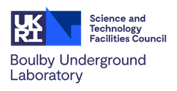 Boulby Feasibility Study (Boulby-FS)
LZ @ SURF. 
Next generation in the UK?
Boulby-FS (2020-21) Overview:
Community-led study of motivation, context and practicalities of creating a major new deep underground science facility in UK
Infrastructure specifications for potential projects (Dark Matter, Neutrinos & more).
Conceptual designs for excavations and outfitting laboratories in 1.1km (Salt) and 1.4km (Polyhalite) layers
Staffing and surface facility needs.
Detailed costs and schedules.
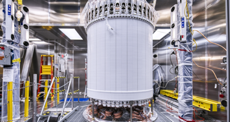 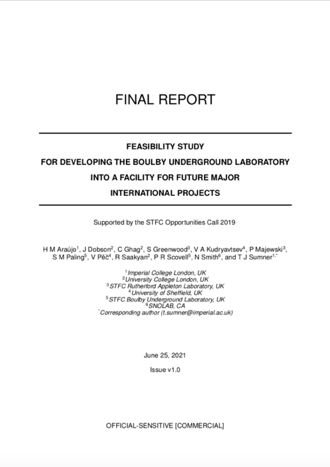 10 T Liquid Xenon
Submitted to STFC June 2021
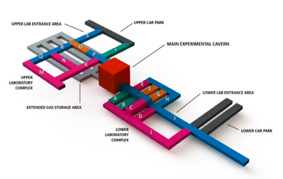 New lab specifications & designs
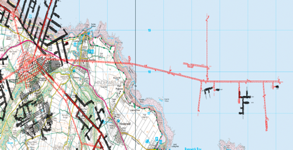 New lab in Salt?
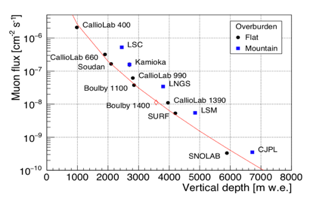 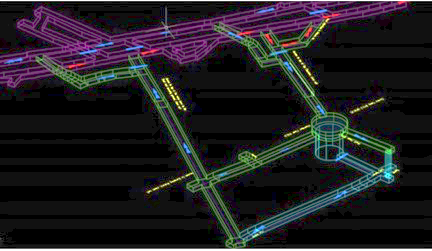 New lab in Poly?
Government ‘fit’: Levelling Up, Strength in Places, Build Back Better, UK Science Superpower…
Results: It IS feasible, well motivated and timely. 
Outfitted facility: £100-200m (Inc contingency, VAT)
Next (Current) Steps: Boulby Development Project (BDP)
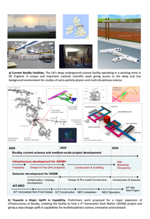 Next level planning and preparing for a…
“… greatly expanded underground science facility in the North East, with the potential to host a major international science infrastructure, such as a next generation dark matter experiment.” (STFC strategic delivery plan (2022-2025)
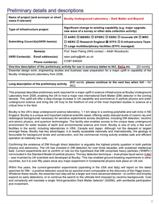 BDP Project Goal:
UKRI Preliminary Infrastructure Funding
£2.84M, 3 year project (2022/3-2024/5).
Tasks / Deliverables:
Facility design development (for sites at various depths and locations)
Science programme development 
Business case(s), economic impact studies, risks → Submission to Gov.
Stakeholder engagement: Local, National & International:
Public & Partners
Government
Science communities & funders
Boulby Development Project Infrastructure Bid: 2022-2025
Boulby Development Timeline
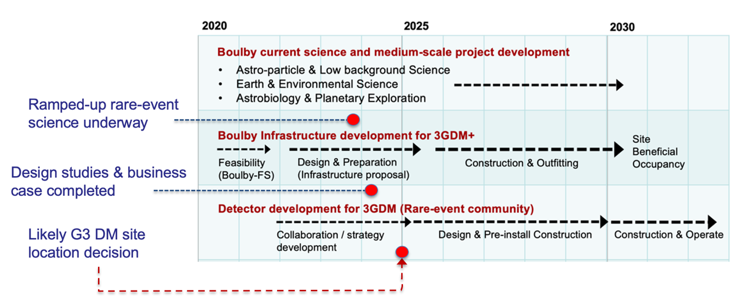 XLZD Detector Build
XLZD Facility Occupy
Summary: Boulby Development Project (BDP)…
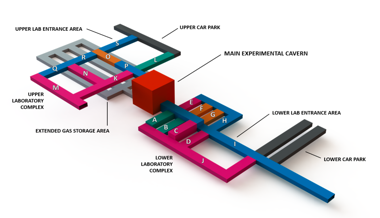 Plans and preparations for a major new multi-disciplinary Deep Underground Science Facility in the UK.
A world-leading UK deep underground science facility hosting next-generation science 2030+
Searches for Dark Matter
Neutrino studies
Quantum Sensors, Quantum Computing
Pure & applied low background particle physics
Earth and Environmental Sciences 
Astrobiology & planetary exploration.
Outreach, Education and more…
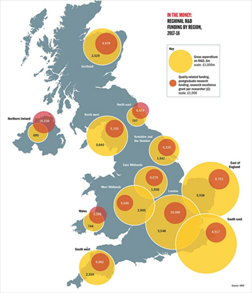 Regional R&D Spending 2017-18
Boulby
A LARGER and more ADVANCED lab is needed for major new science to be hosted in the UK
A new UK facility will bring:
HIGH-impact, world-leading science
LARGE multi-national collaborations
BIG fundamental science questions
MAJOR local & national investment, employment, impact and visibility
Government ‘fit’: Levelling Up, Strength in Places, Build Back Better, UK Science Superpower…
~£3M from 2022-2025
Location & site design
Business case development
Stakeholder Liaison
Boulby Development Project (BDP) 
3-year Preliminary IF-funded study
Led by STFC/UKRI & UK science community
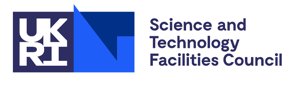 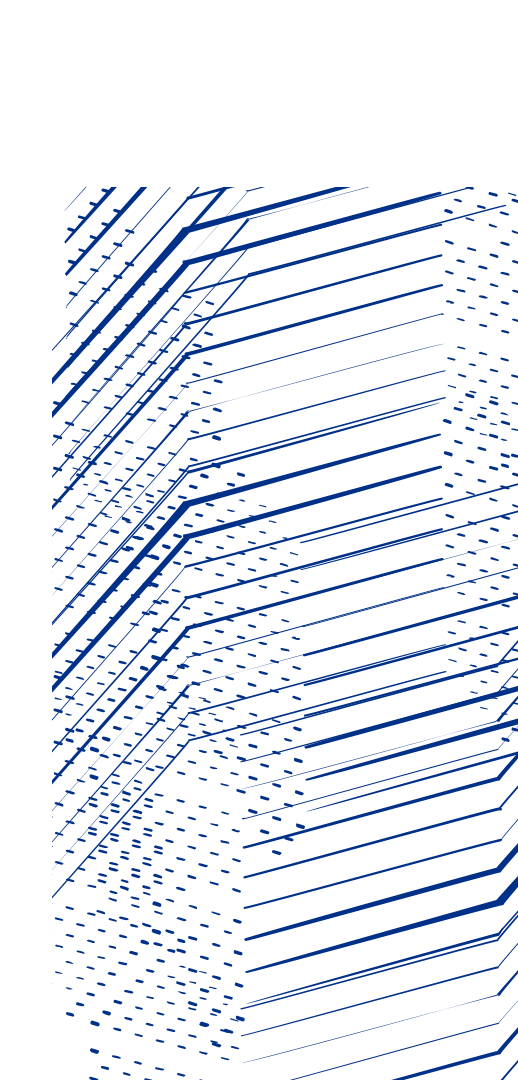 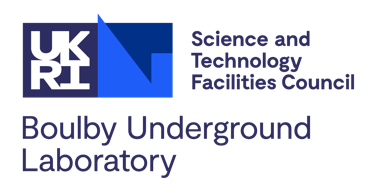 Boulby Underground Laboratory
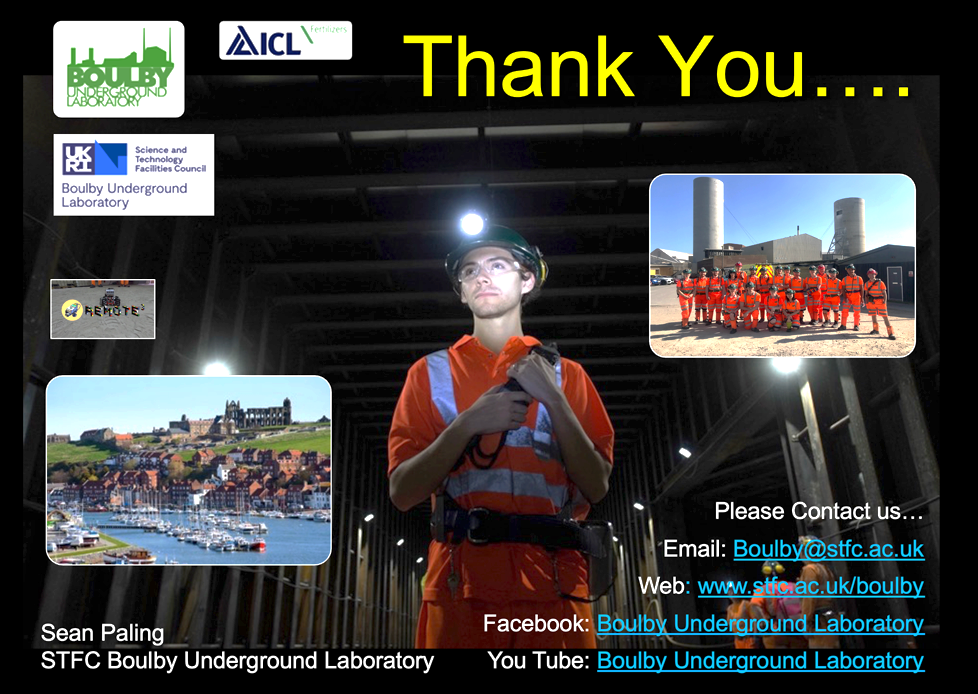 Thank You
Sean Paling
Boulby Underground Laboratory
Science and Technology Facilities Council